Rakkonti 
minn Betlem..
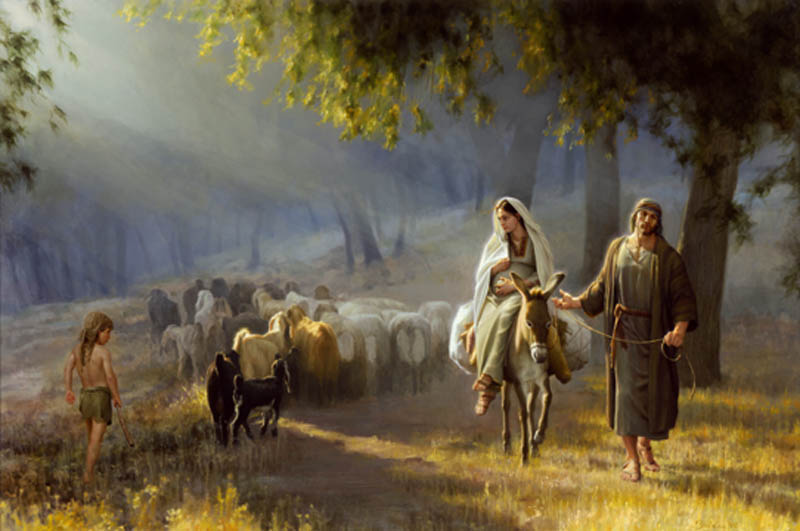 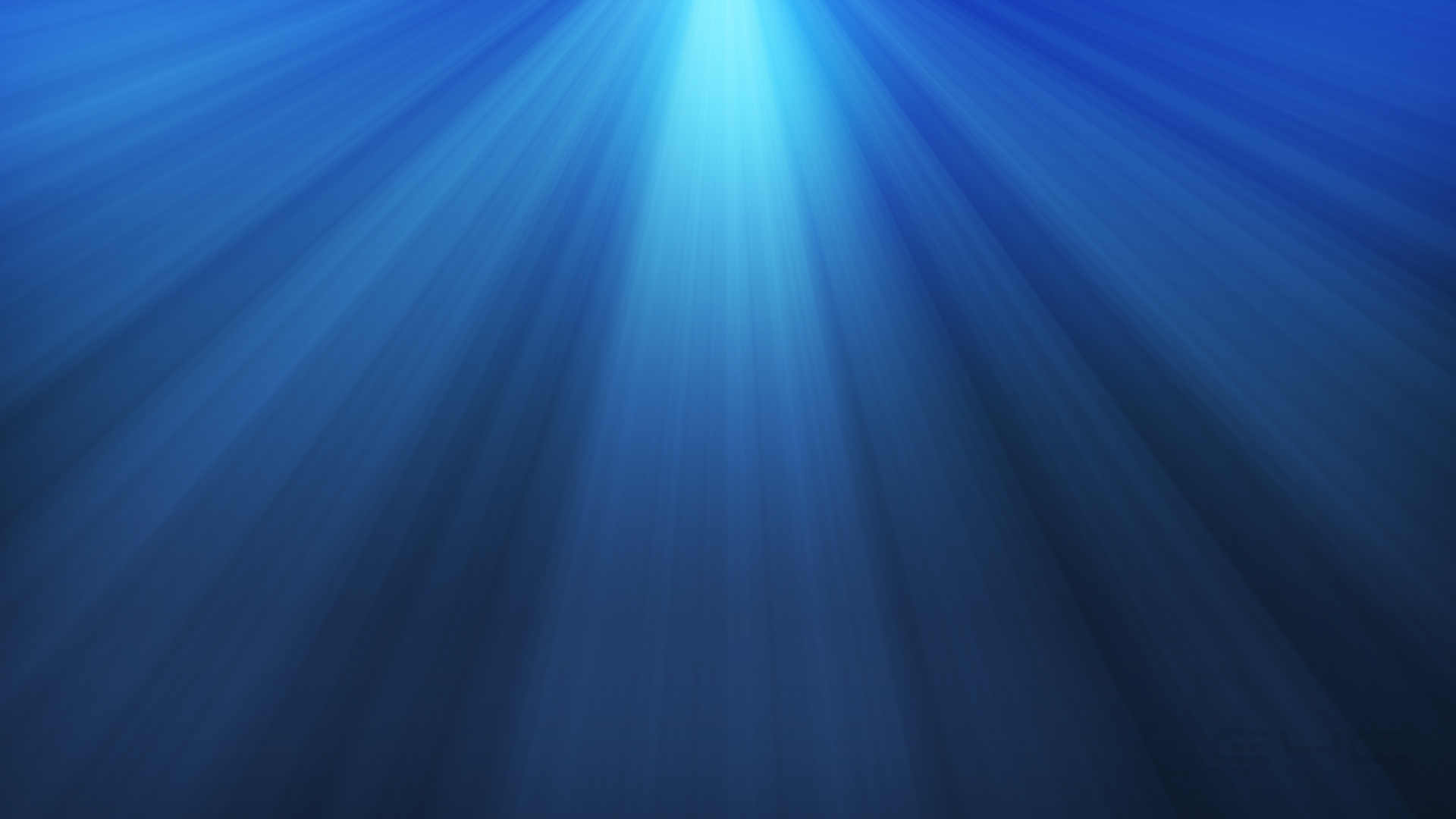 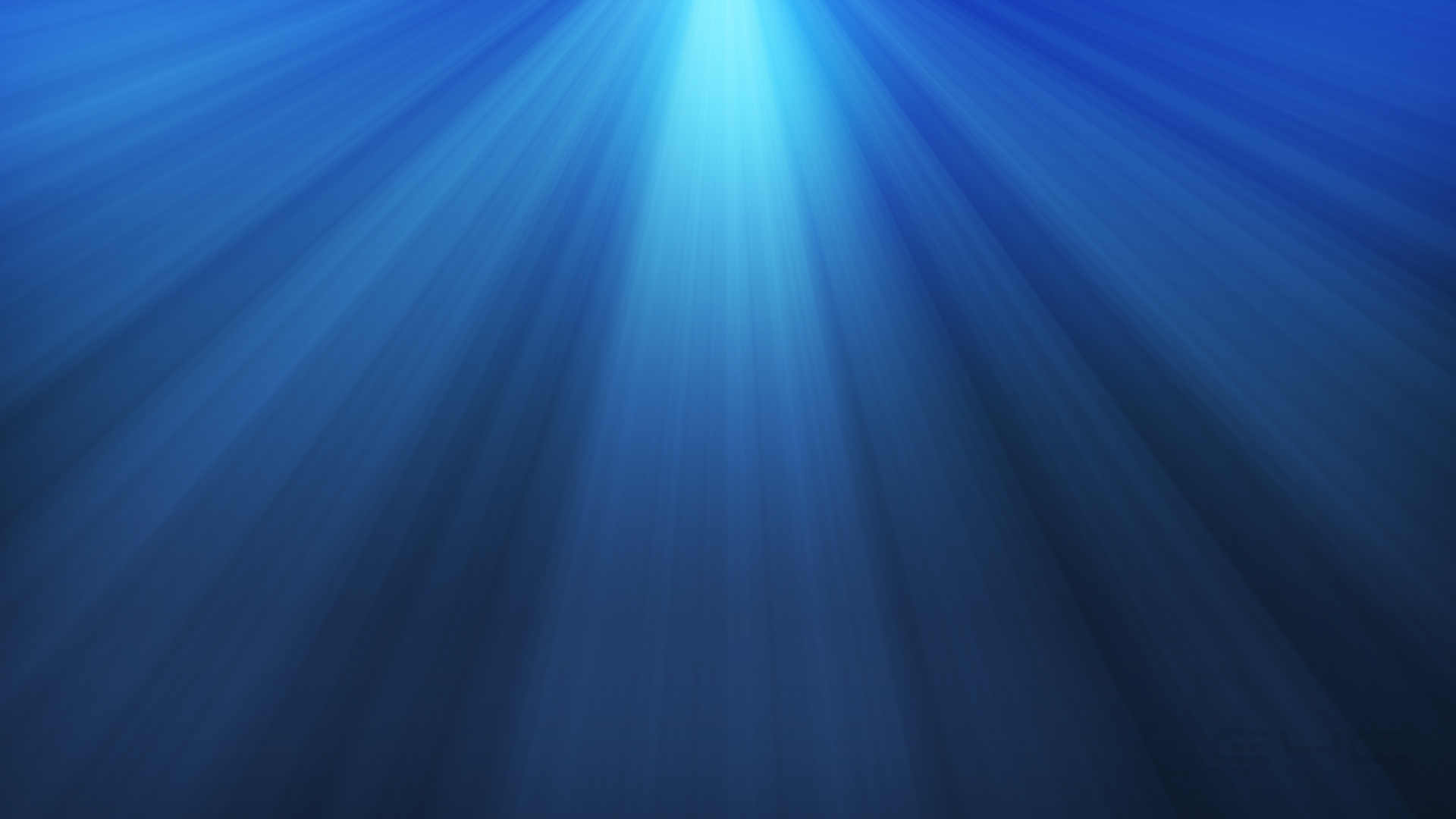 Jiena Ċesri Awgustu. Gvernatur. Dak iż-żmien ridt niġbor xi informazzjoni  dwar kemm kienu joqogħdu nies fil-pajjiż u dwar ix-xogħol tagħhom. L-irġiel kollha tal-pajjiż riedu jimlew dan iċ-ċensiment bil-liġi, kulħadd fil-post tiegħu.
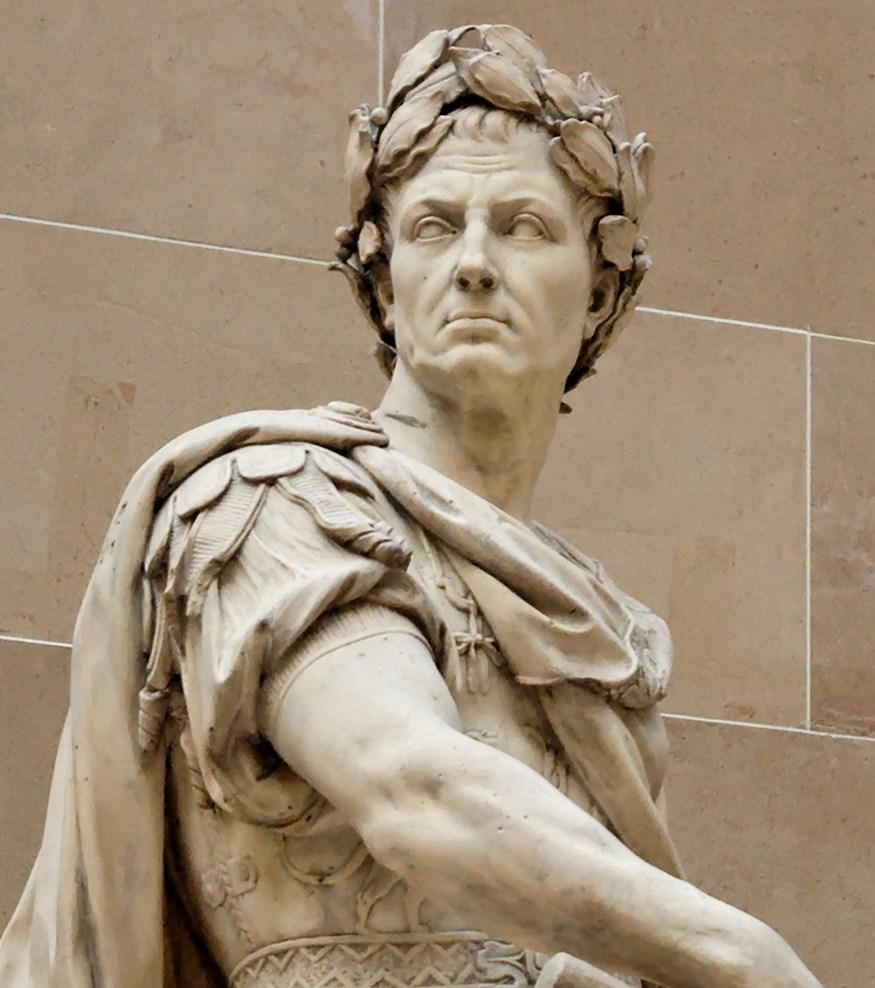 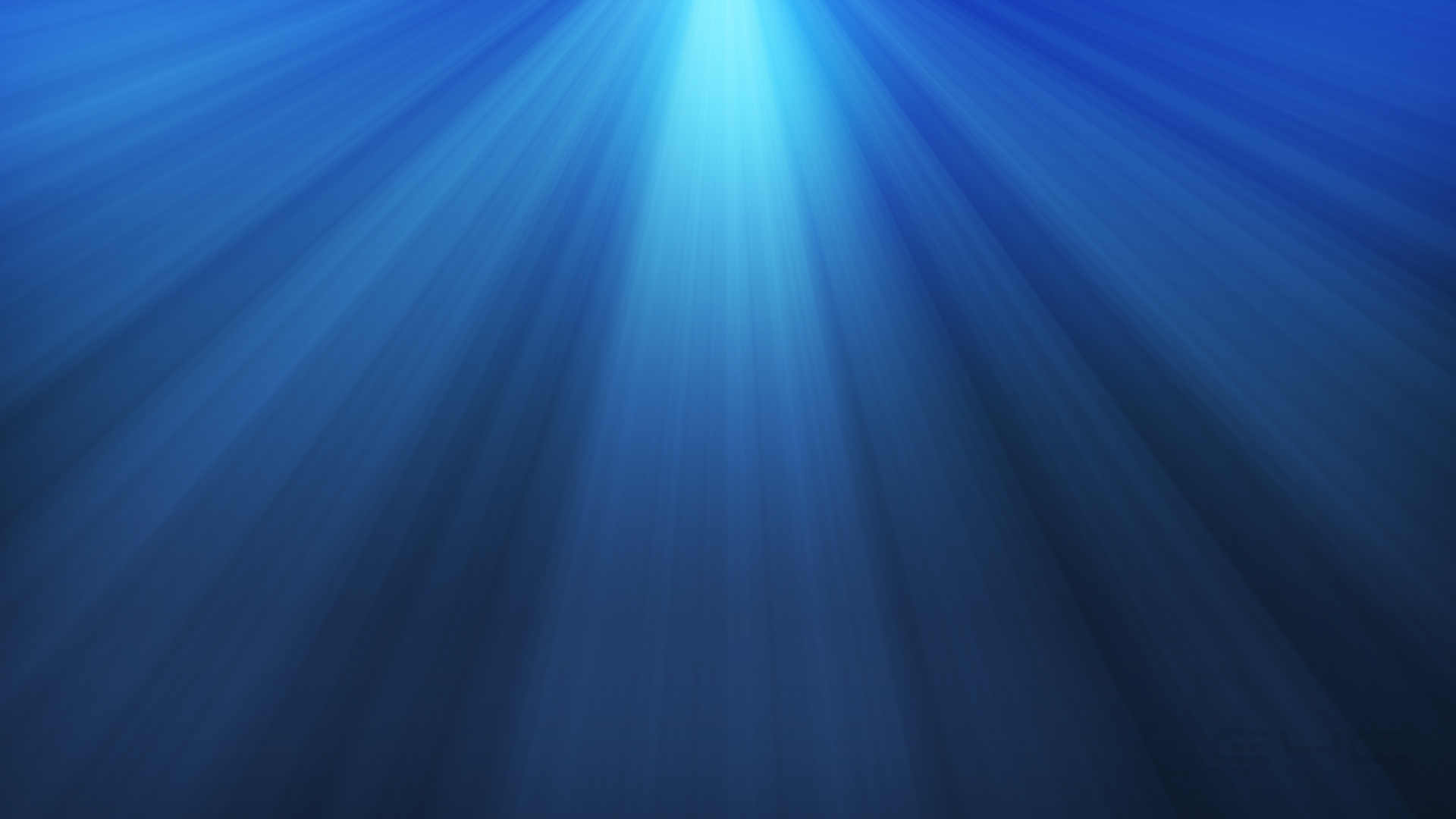 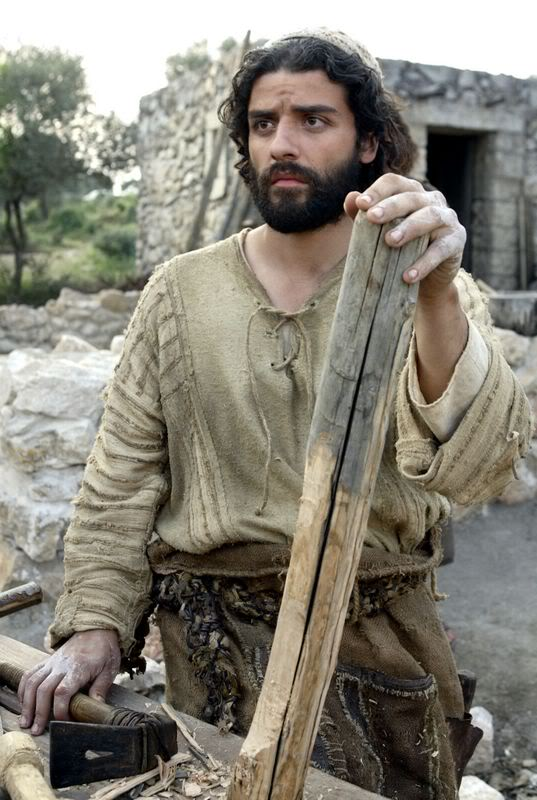 Jien Ġużeppi. Minħabba 
ċ-ċensiment ma stajtx nibqa’ Nażaret, raħal twelidi. Jien kont ġej mill-familja ta’ David u għalhekk kelli mmur ninkiteb f’Betlem.
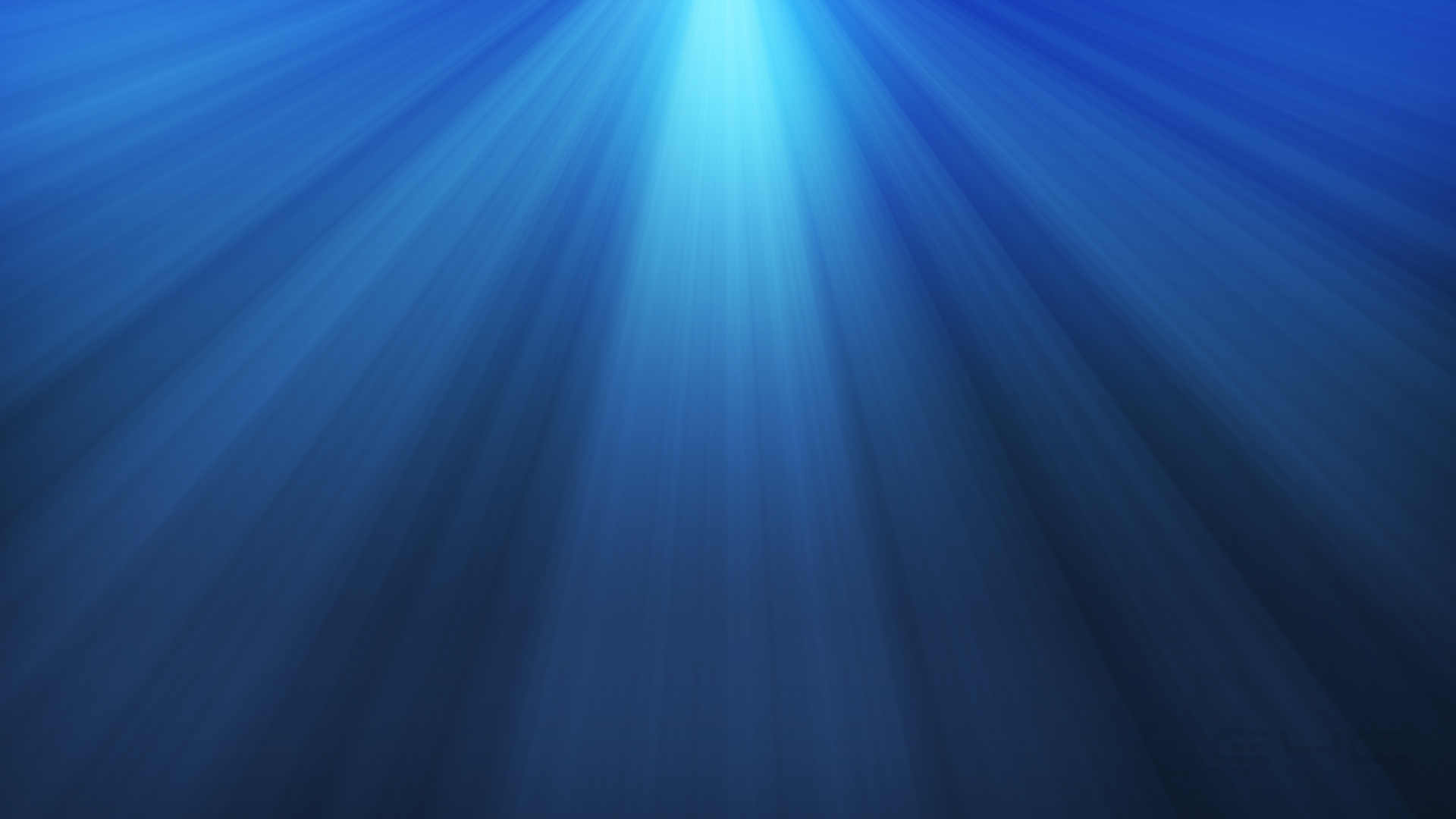 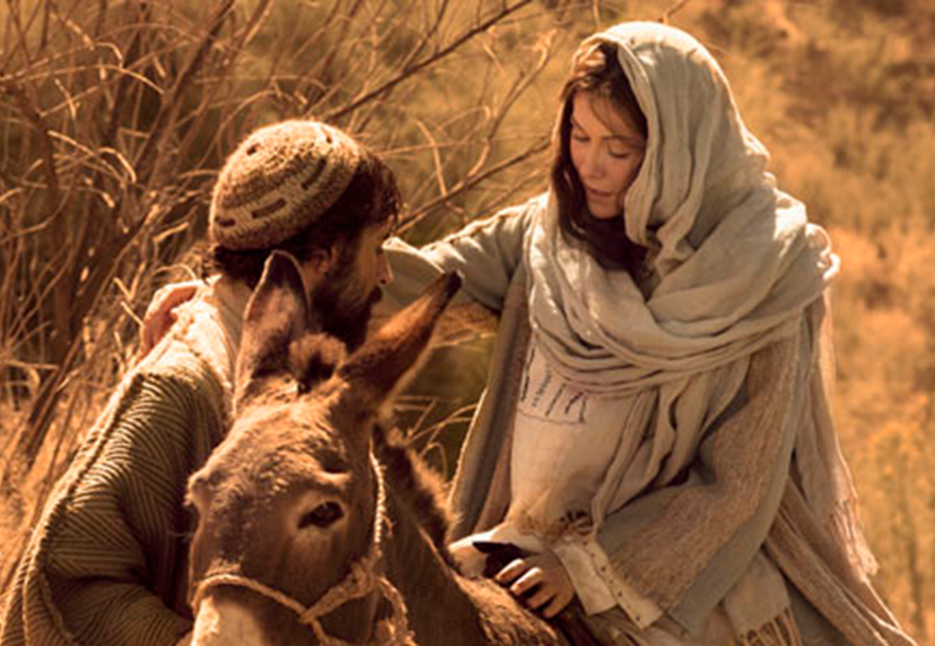 Kont inkwetat ftit għax Marija, l-għarusa tiegħi, kienet waslet biex twelled lil Ġesù. It-triq kienet twila u kulma kellna ħmara biex immorru Betlem. Iġri naslu ħa nsibilha post ġo lukanda biex tkun tista’ twelled lil Ġesù hemm.
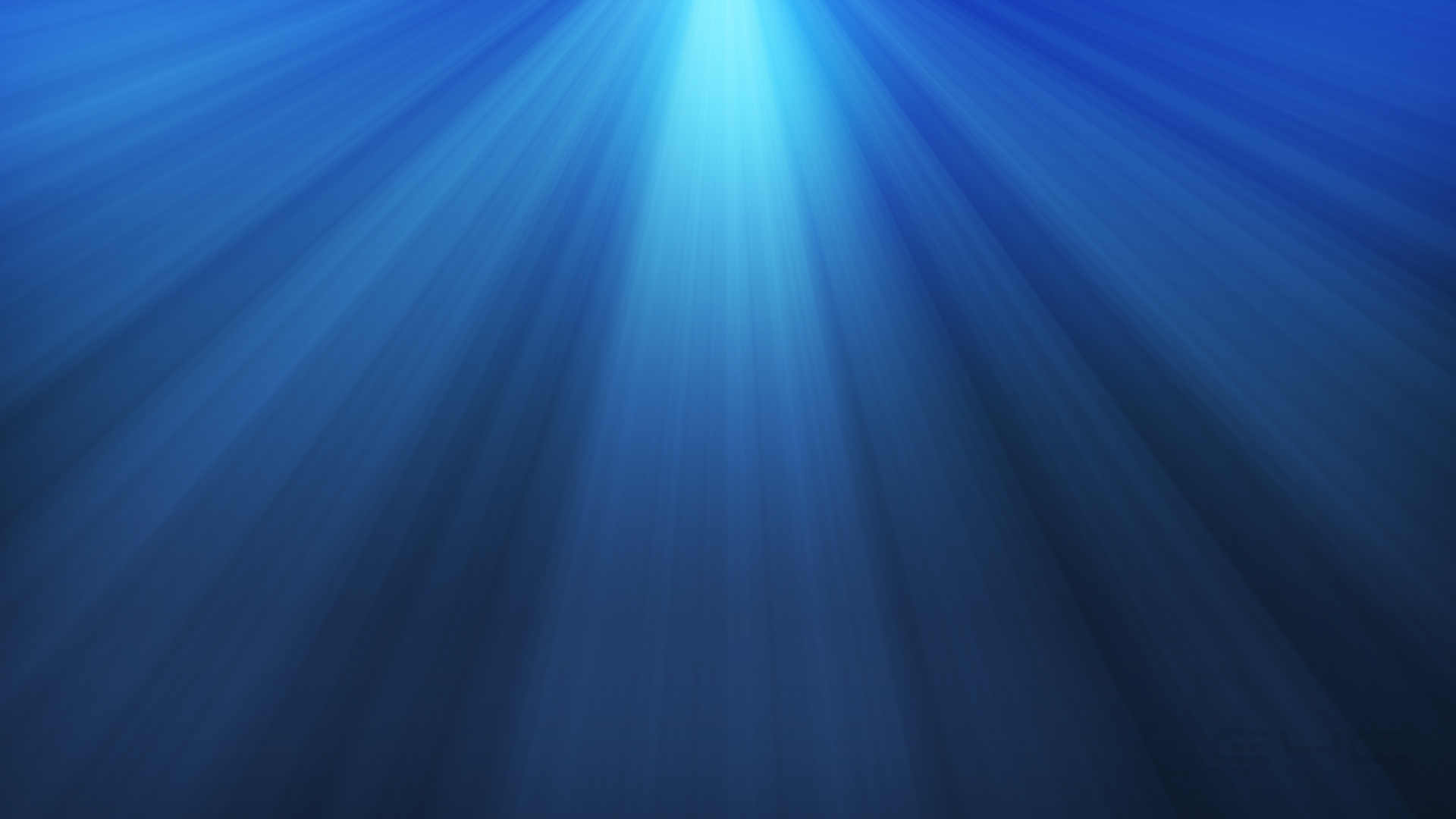 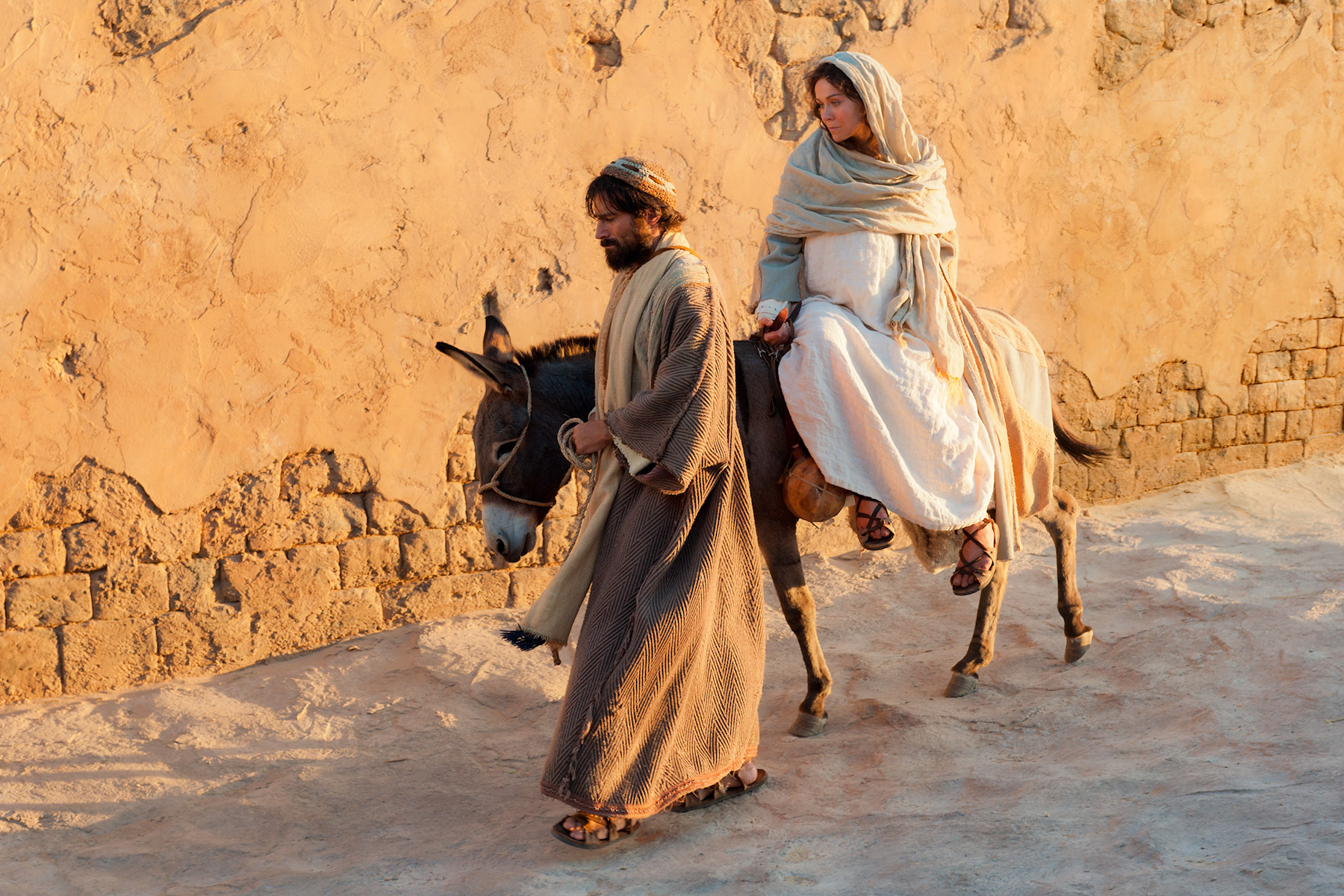 Jien Marija. Peress li kont wasalt biex ikolli baby, kont inħossni ħafna għajjiena. Meta Ġużeppi qalli li rridu nivvjaġġaw fuq il-ħmara afdajt f’Alla. Żgur li ma kienx se jħallina waħidna.
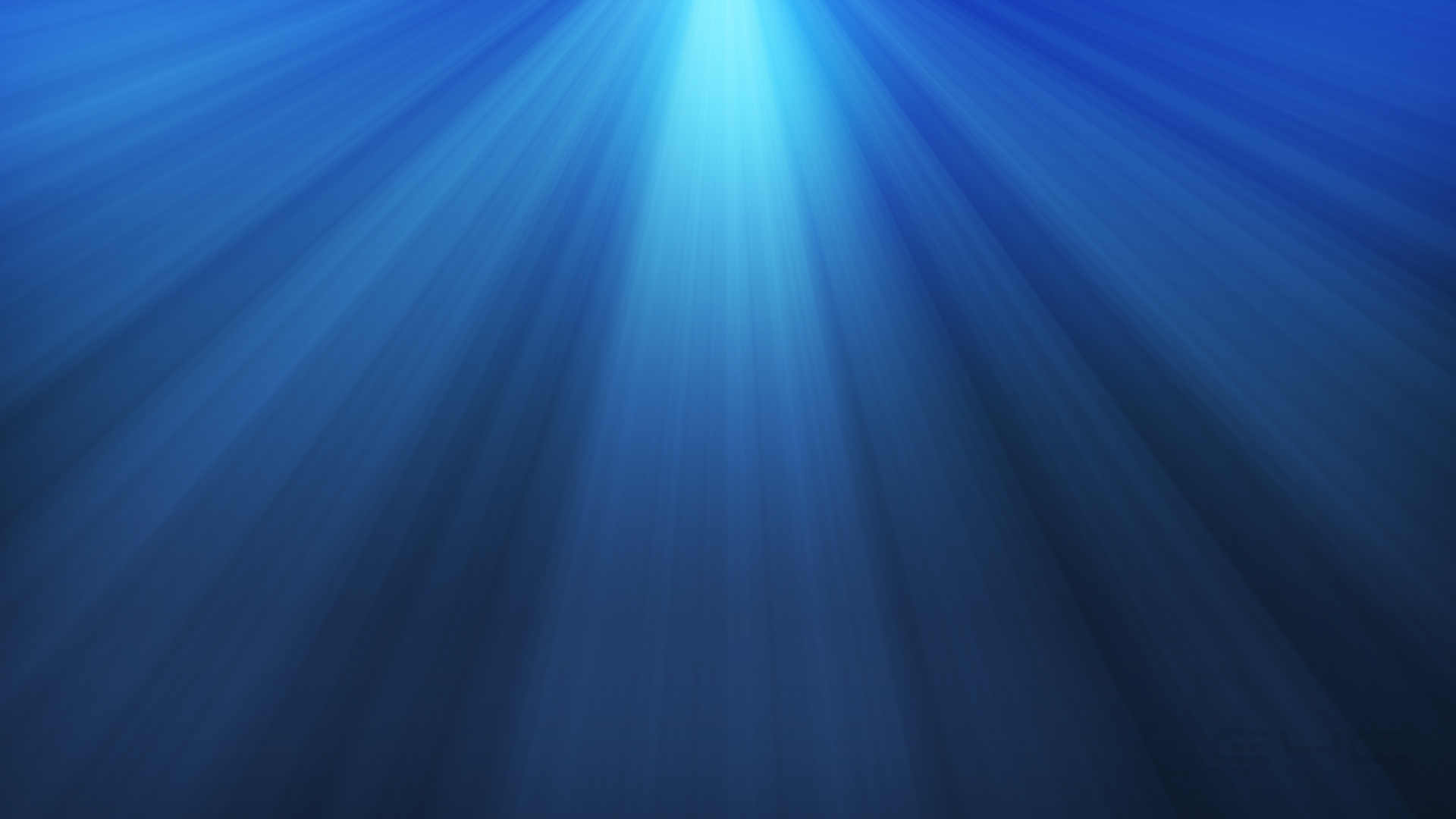 Jien il-ħmara. Ridt nagħmel minn kollox biex ‘l Ġuzeppi u ‘l Marija nwassalhom sa Betlem bl-inqas tbatija. Meta wasalna kelli ħafna għatx imma dak il-ħin kien meħtieġ li nsibu post ġo lukanda għax Marija kienet se twelled lit-tarbija. Veru kien hawn nies. Il-lukandi kienu kollha mimlija!
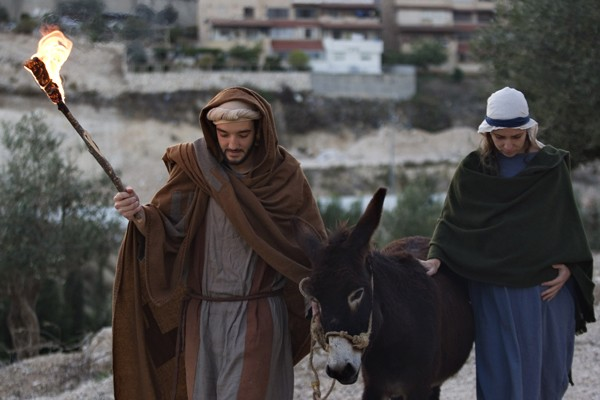 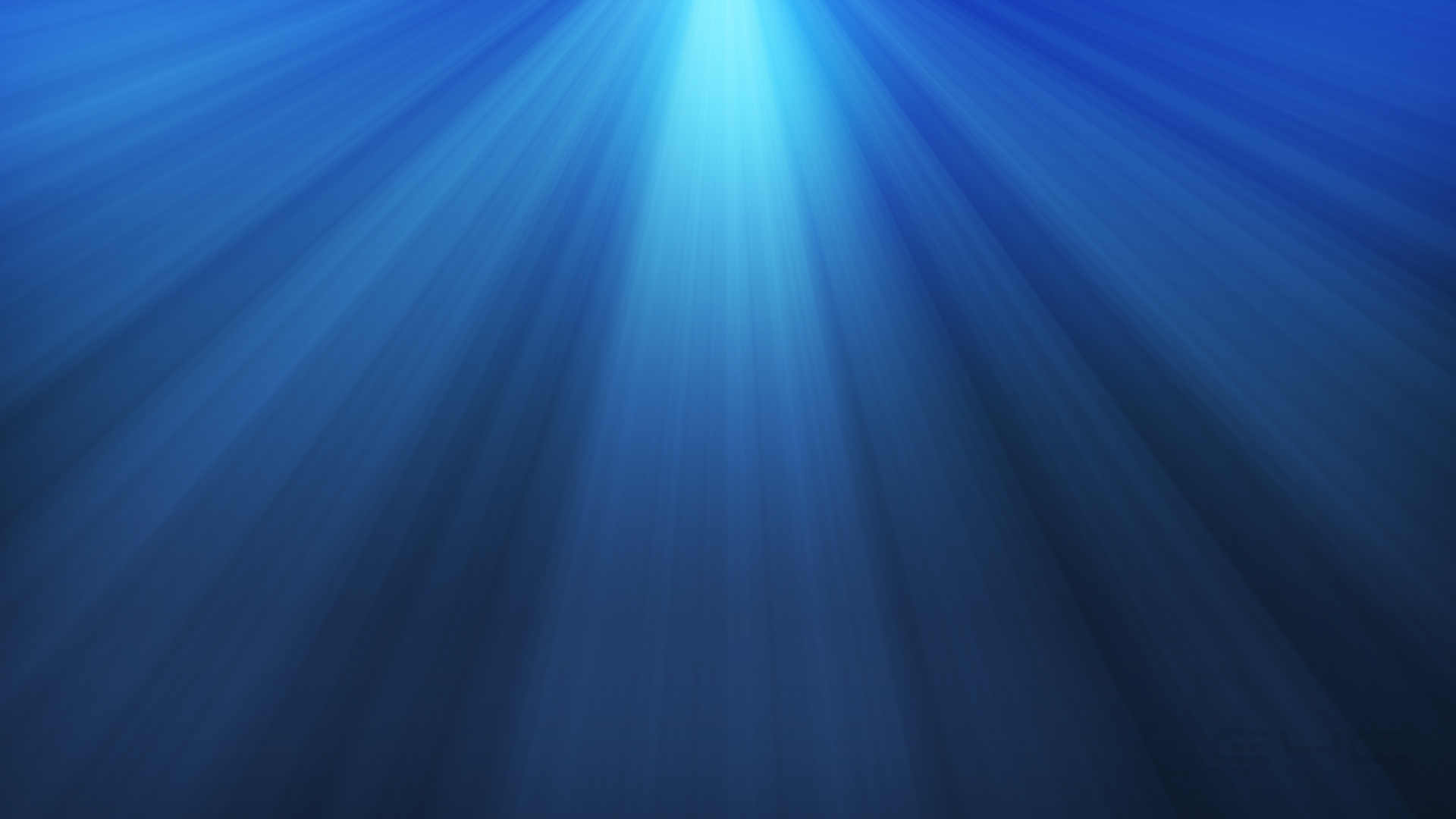 Jien li kont rajt lil Ġuzeppi jħabbat il-bibien tal-lukandi. Tassew deher mifxul. Miegħu kellu mara fuq ħmara. Tant dehret għajjiena! Naħseb kien waslilha ż-żmien biex twelled. Jien kont se nibqa’ sejjer imma ma tanix li ma mmurx inkellimhom...
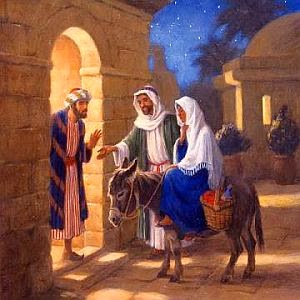 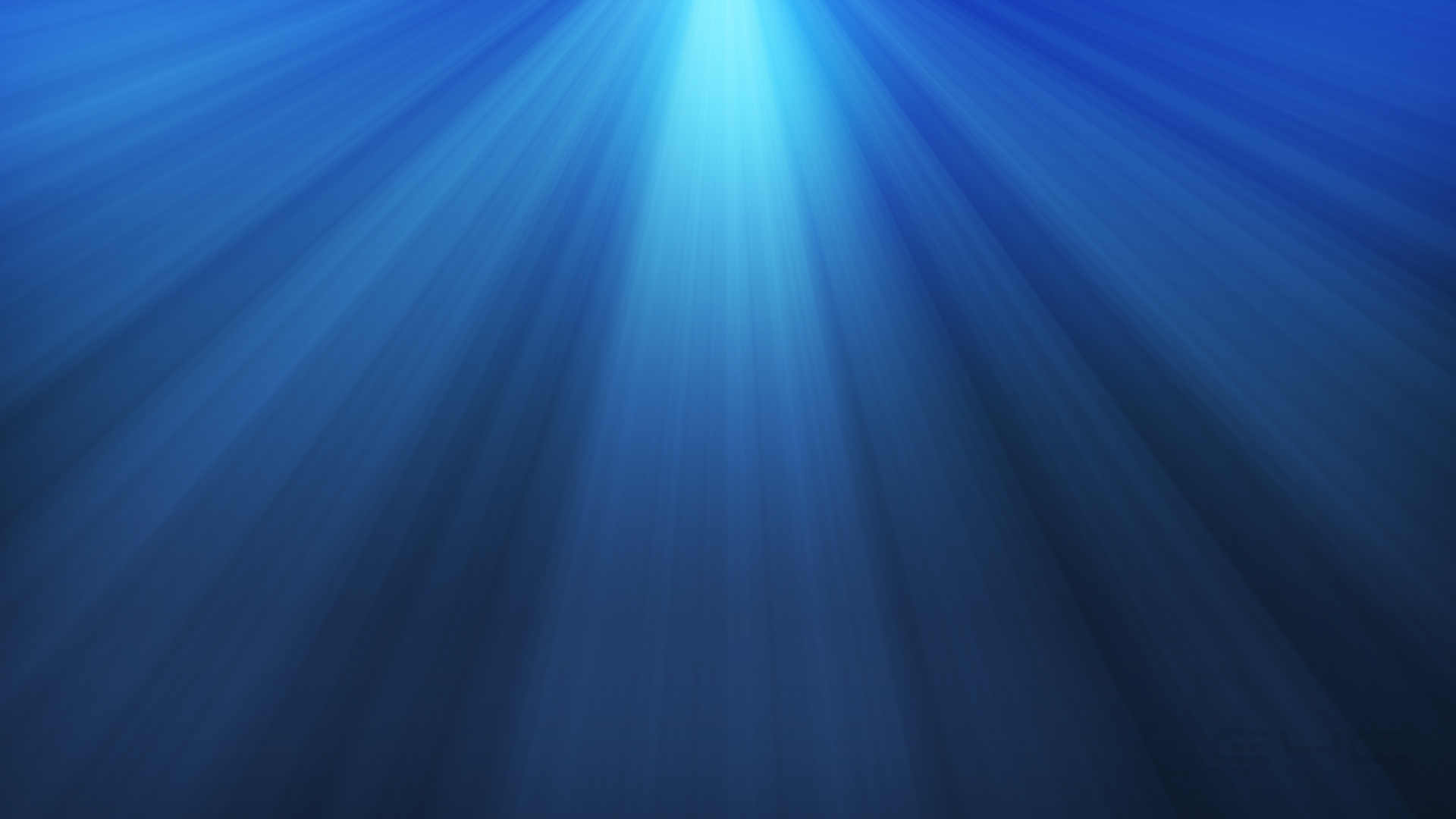 ... Missieri dejjem kien jgħidli li lil min ma nafux ma nkellmux. Imma mal-ewwel ntbaħt li dawn riedu l-għajnuna. Urejthom għar fejn jistgħu jistkennu, imqar għal dak il-lejl. Dan kien jintuża mill-annimali. Kien hemm baqra fih u maxtura.
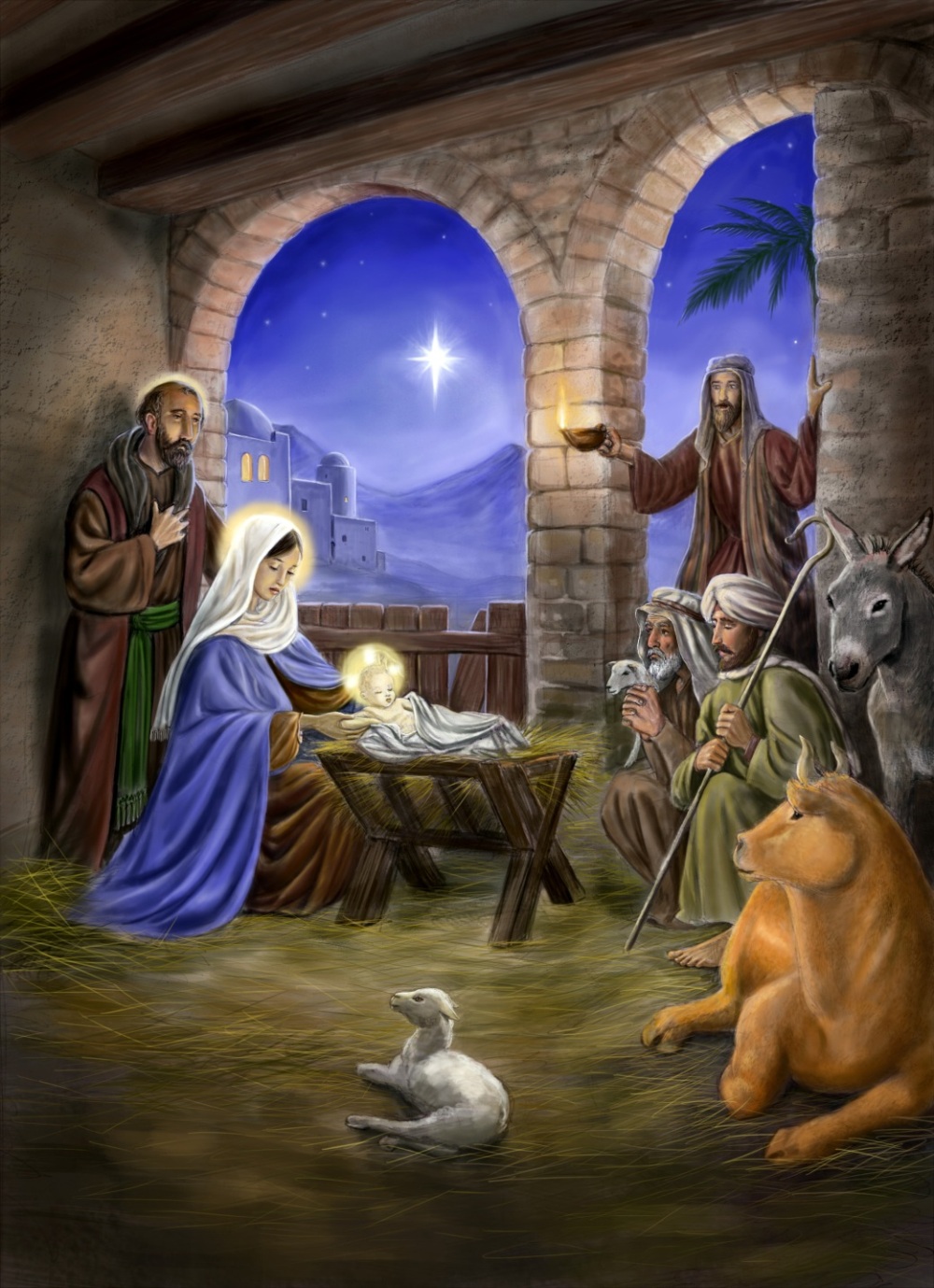 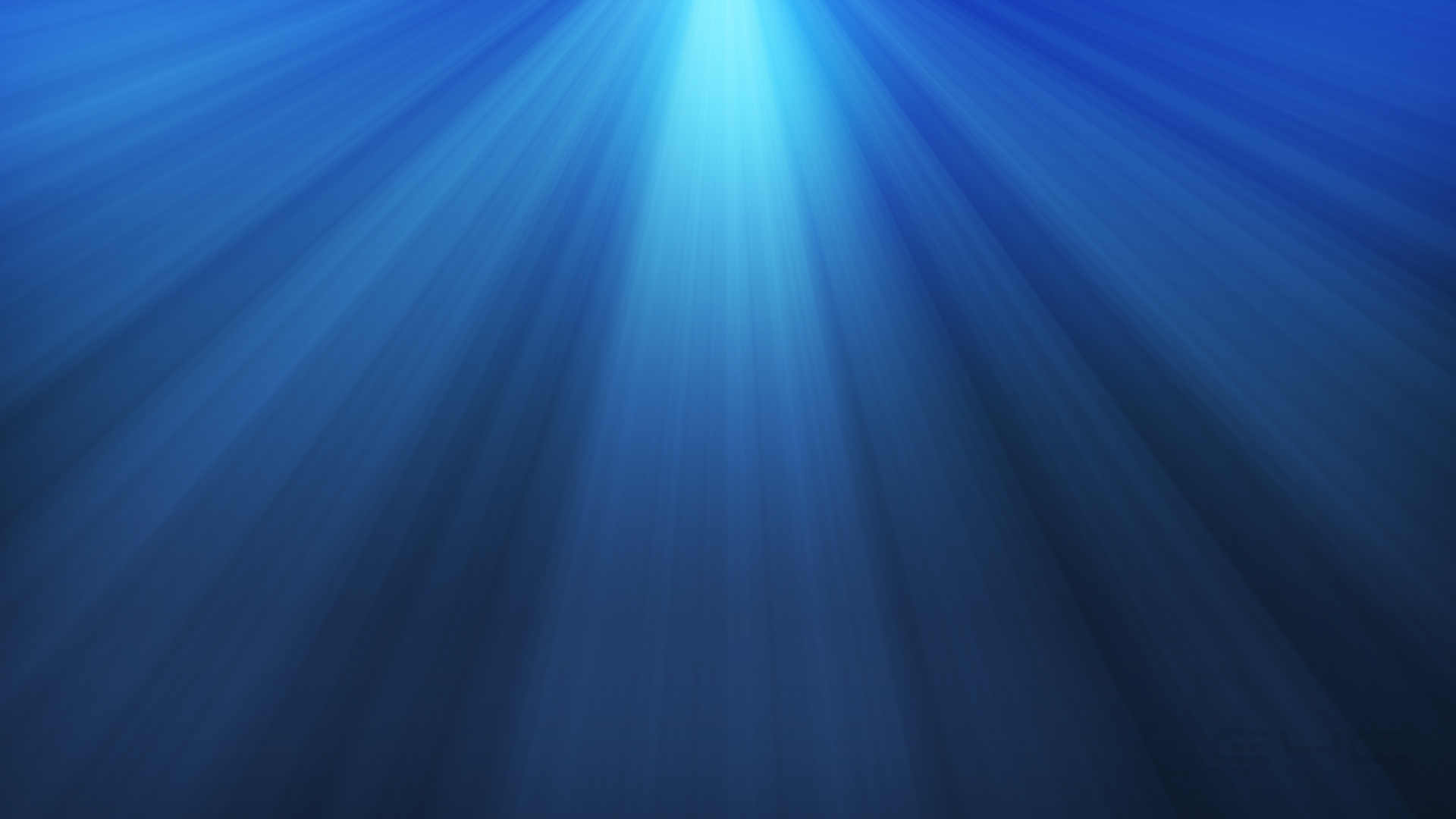 Xtaqt kieku sibtilhom post aħjar. L-għar tassew kellu riħa qawwija tal-annimali. Għenthom biex inaddfuh ftit u poġġejtilhom ftit tiben fil-maxtura ħalli t-tarbija ma tiksaħx.
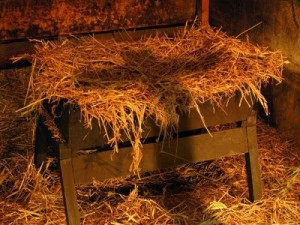 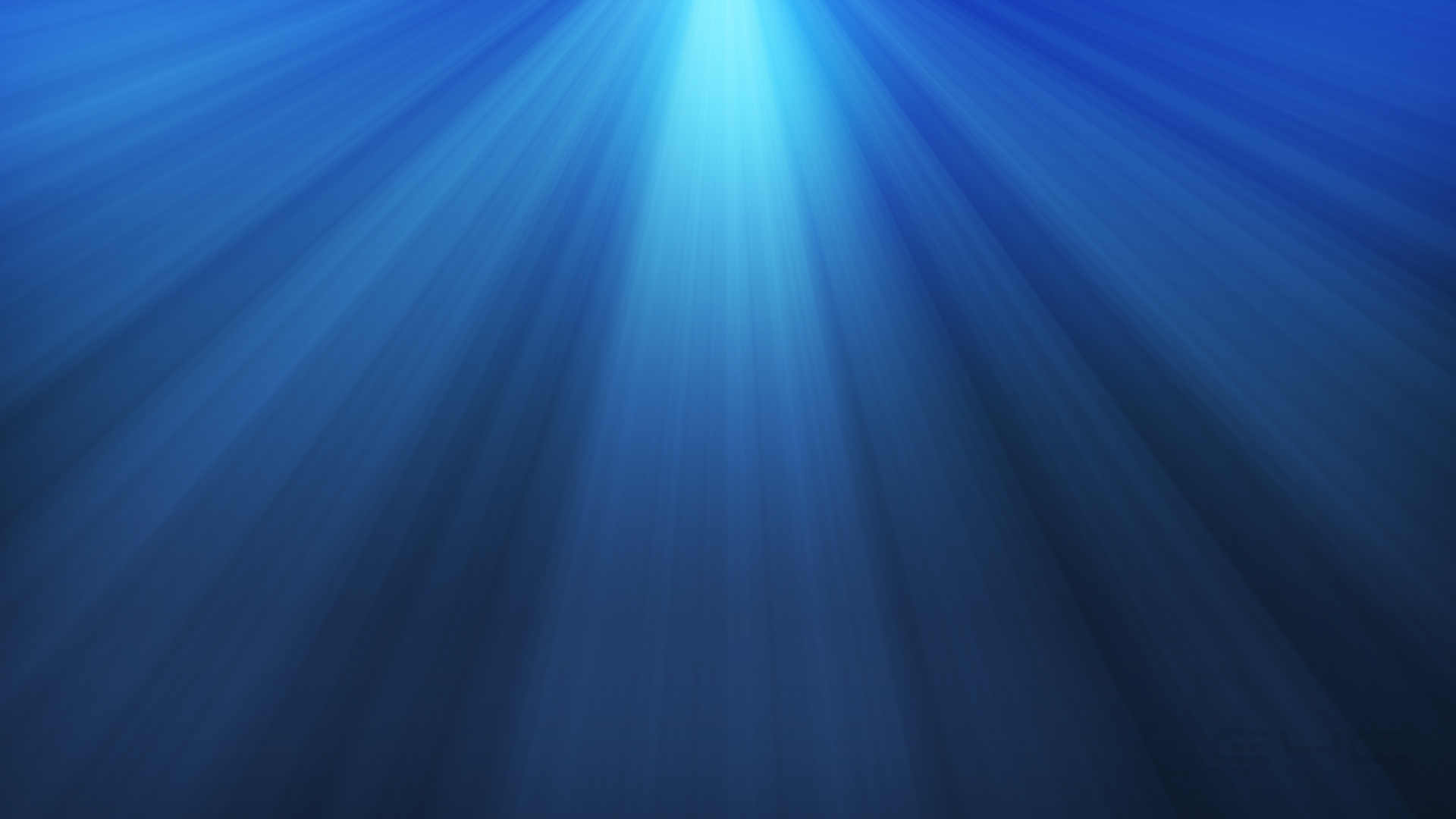 Jien wieħed mir-ragħajja. Dakinhar kien bnazzi u ħriġt nirgħa l-merħla għad-dawl ta’ qamar. Ma kontx waħdi. Kien hemm sħabi wkoll. F’daqqa waħda ġrat xi ħaġa mhux tas-soltu. Deher dawl qawwi riesaq lejna. Ħsibtni qed noħlom.
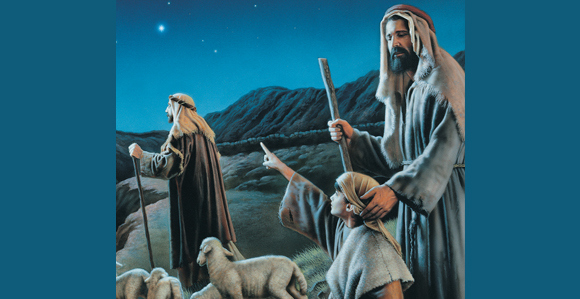 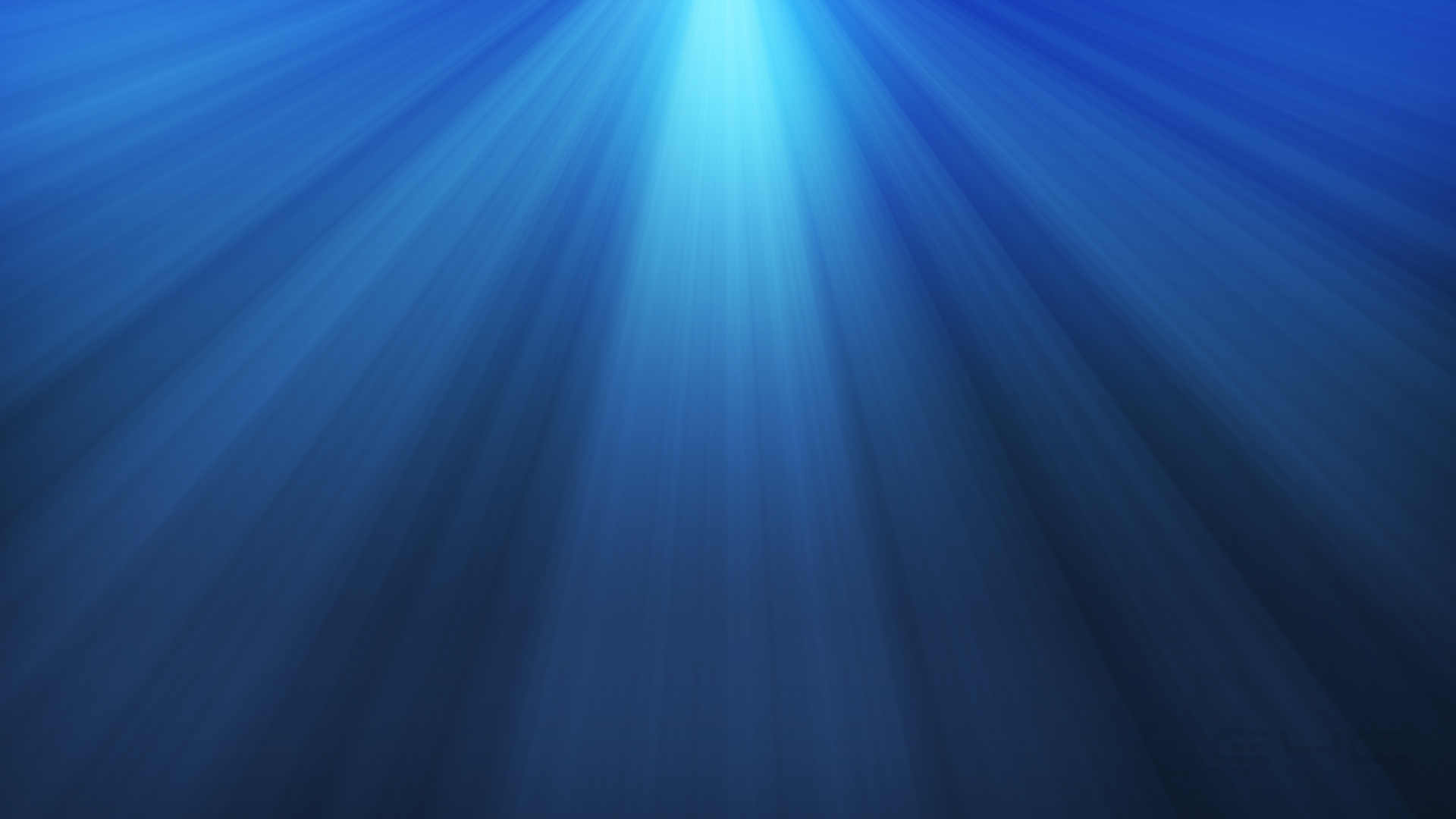 Imbagħad smajna vuċi u rajna qisha xbieha. Ikolli ngħid kienet ta’ anġlu għax kienet bajda tlellex. L-anġlu waqaf quddiemna u qalilna li għadu kif twieled Ħellies, il-Messija, tama ġdida għall-Poplu ta’ Iżrael. Qalilna biex inħaffu mmorru narawha ġo għar .
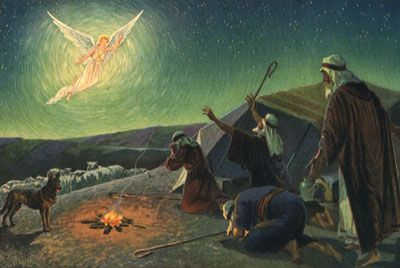 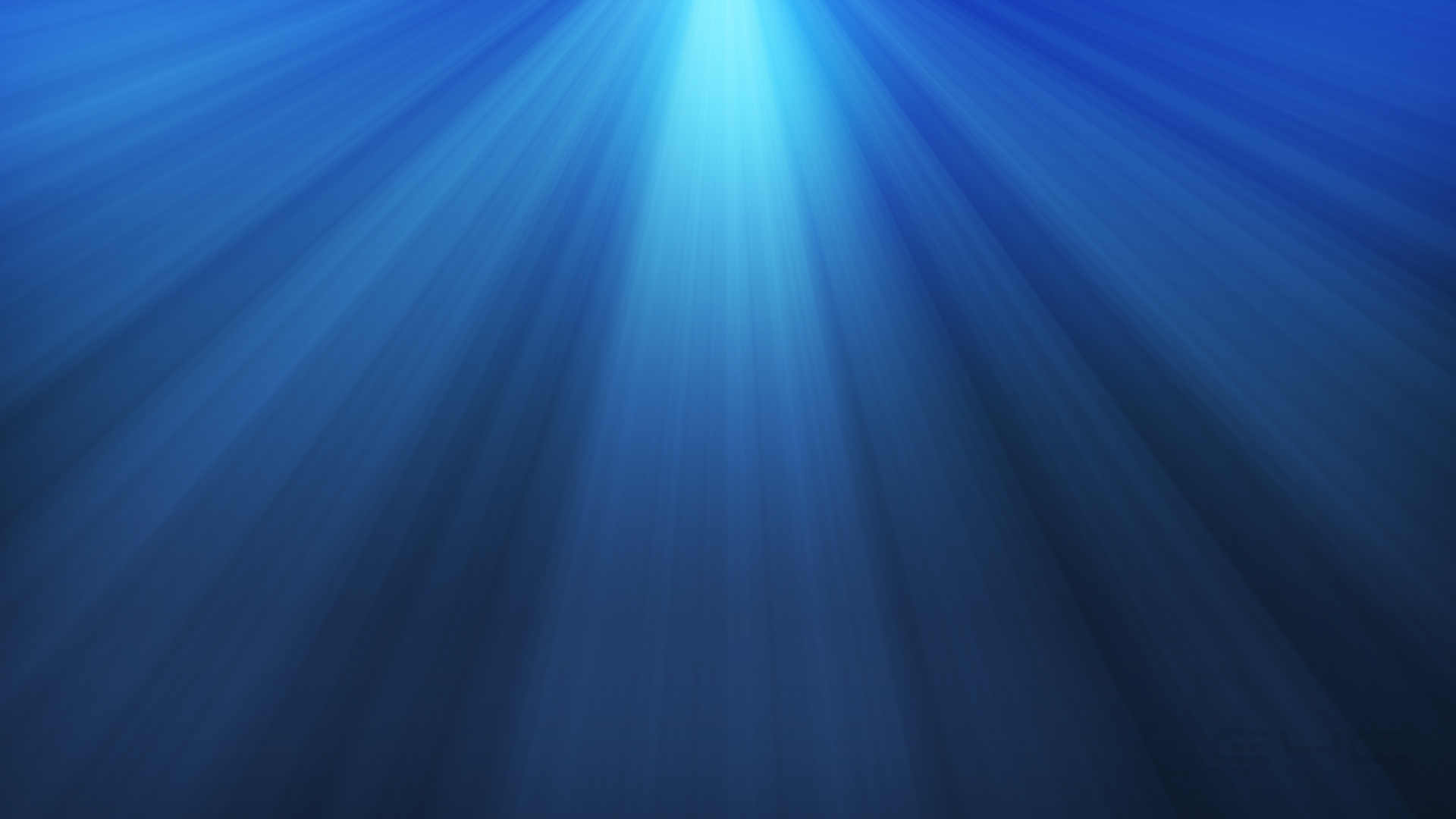 Jien l-anġlu li dehert lir-ragħajja. Imsieken ħsadthom ftit. Għedtilhom imorru jfittxu jaraw ‘l-Iben t’Alla, tarbija tat-twelid mimduda f’maxtura. Kemm konna ferħanin aħna l-anġli dakinhar! Ma stajniex nieqfu nkantaw u nfaħħru ‘l Alla.
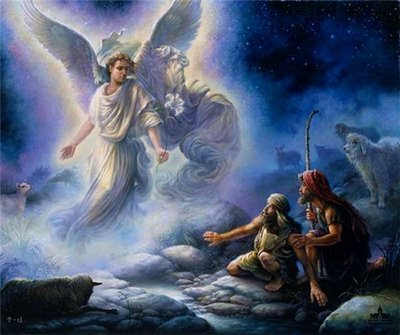 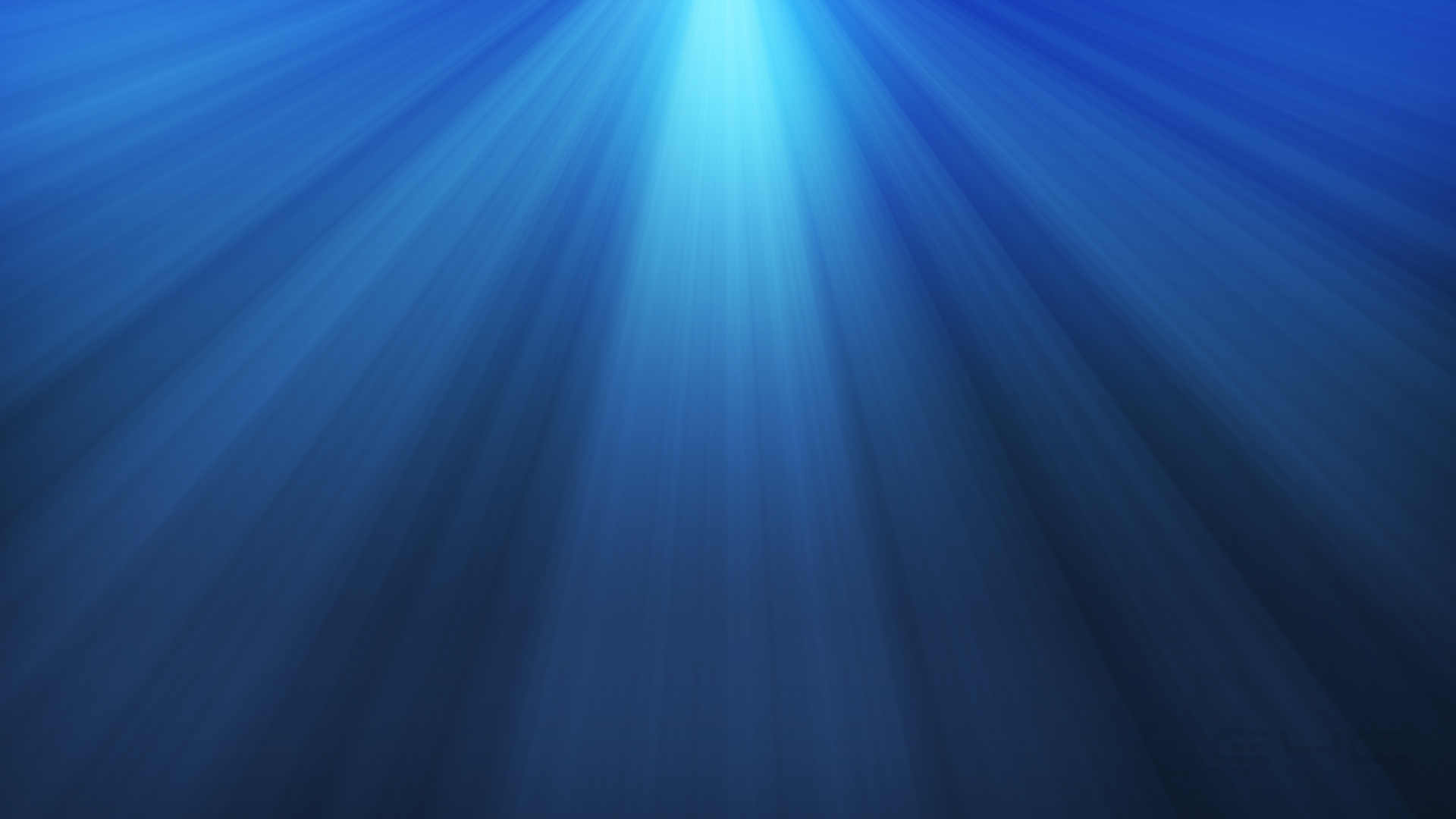 Jien missier it-tifel li wassal lil Marija u ‘l Ġużeppi ġol-għar.  In-nies illum jiftakruni bħala l-Għaġeb il-Pastur, għax tassew kont stagħġibt b’dik id-dehra li rajt quddiemi f’dak l-għar. Kemm kienet ħelwa dik il-familja. Marija kienet tifraħ b’kull min kien imur jara ‘l binha.
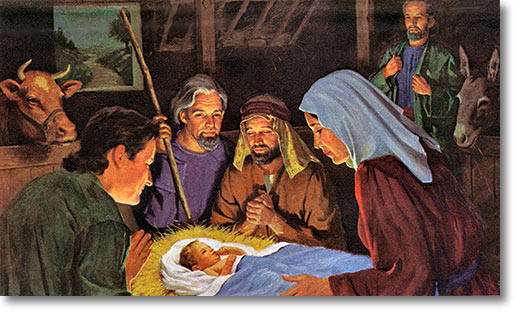